Changing Face of a Nation
June, 2015
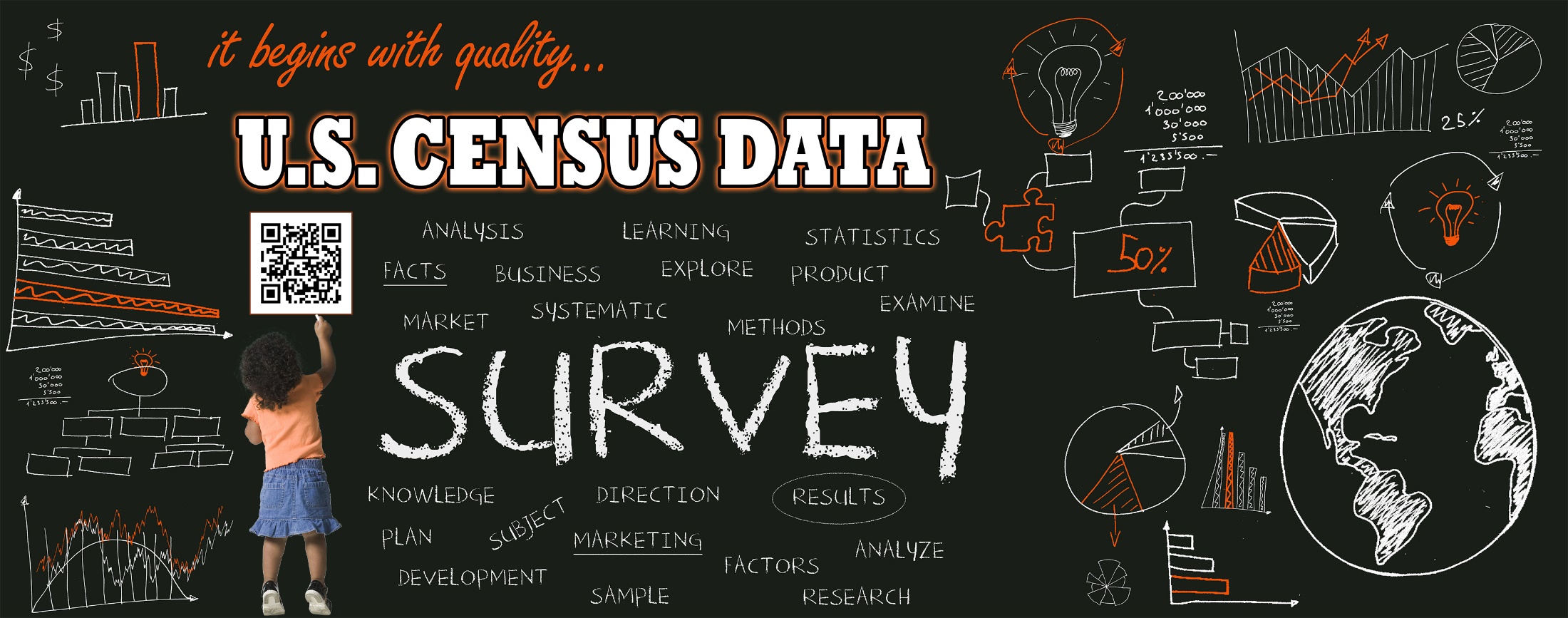 Speaker
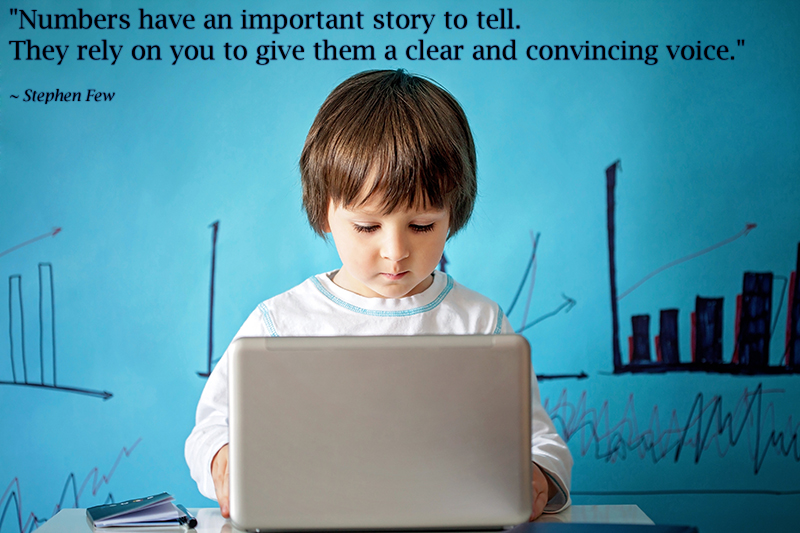 2
[Speaker Notes: Once again, I am Gerson Vasquez with the Atlanta Region of the U.S. Census Bureau, joined by Nesreen Khashan, my colleague who covers the D.C. area, among other assignments.

Along with our team named here, we comprise the data dissemination initiative…which is to say, that we sort of serve as your tour guide to and within our various data sets on census.gov.]
National Level Stats
Current Population Survey
Survey of Income and Program Participation 
American Housing Survey
Building Permits Survey
Foreign Trade Statistics
3
[Speaker Notes: There is a lot of information on the national level that provides detail at the national level that is not available at the local level. For example the national income and poverty rates come from the Current Population Survey, but you can also find this information for your area through other surveys.]
Local Area Stats
American Community Survey
Population Estimates  
County Business Patterns
Census (decennial census history)
Economic Census
4
[Speaker Notes: The Census Bureau releases statistics from many different sources that can be localized to small areas. We will discuss each, beginning with the American Community Survey.]
The National Count
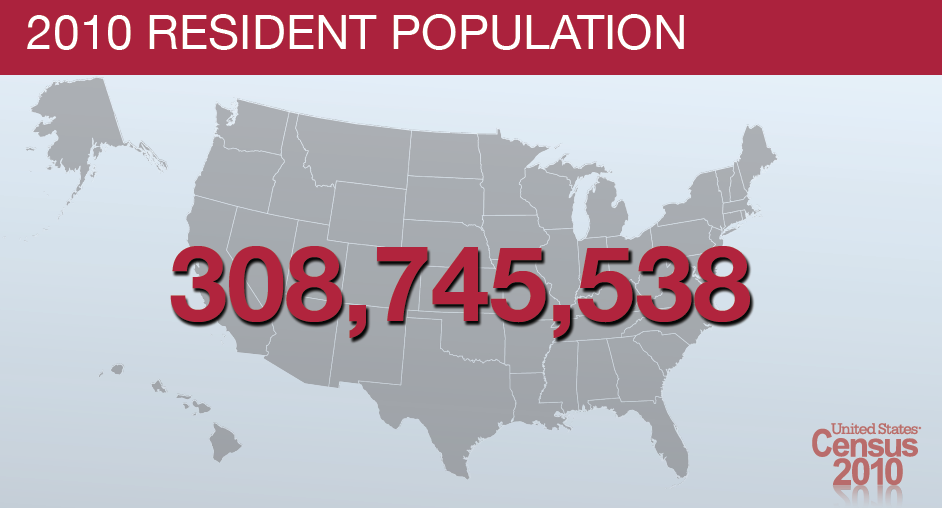 318,857,056
5
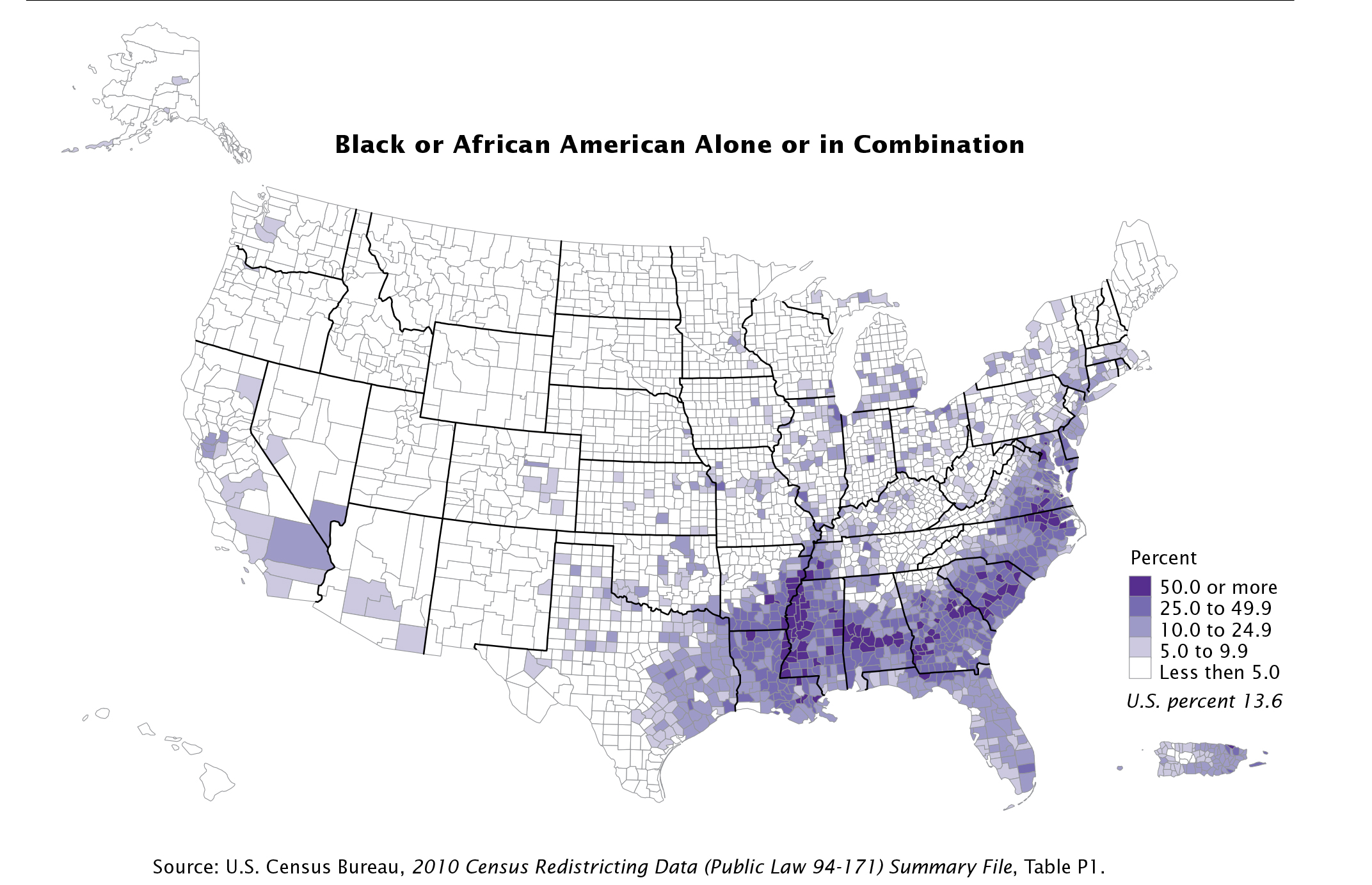 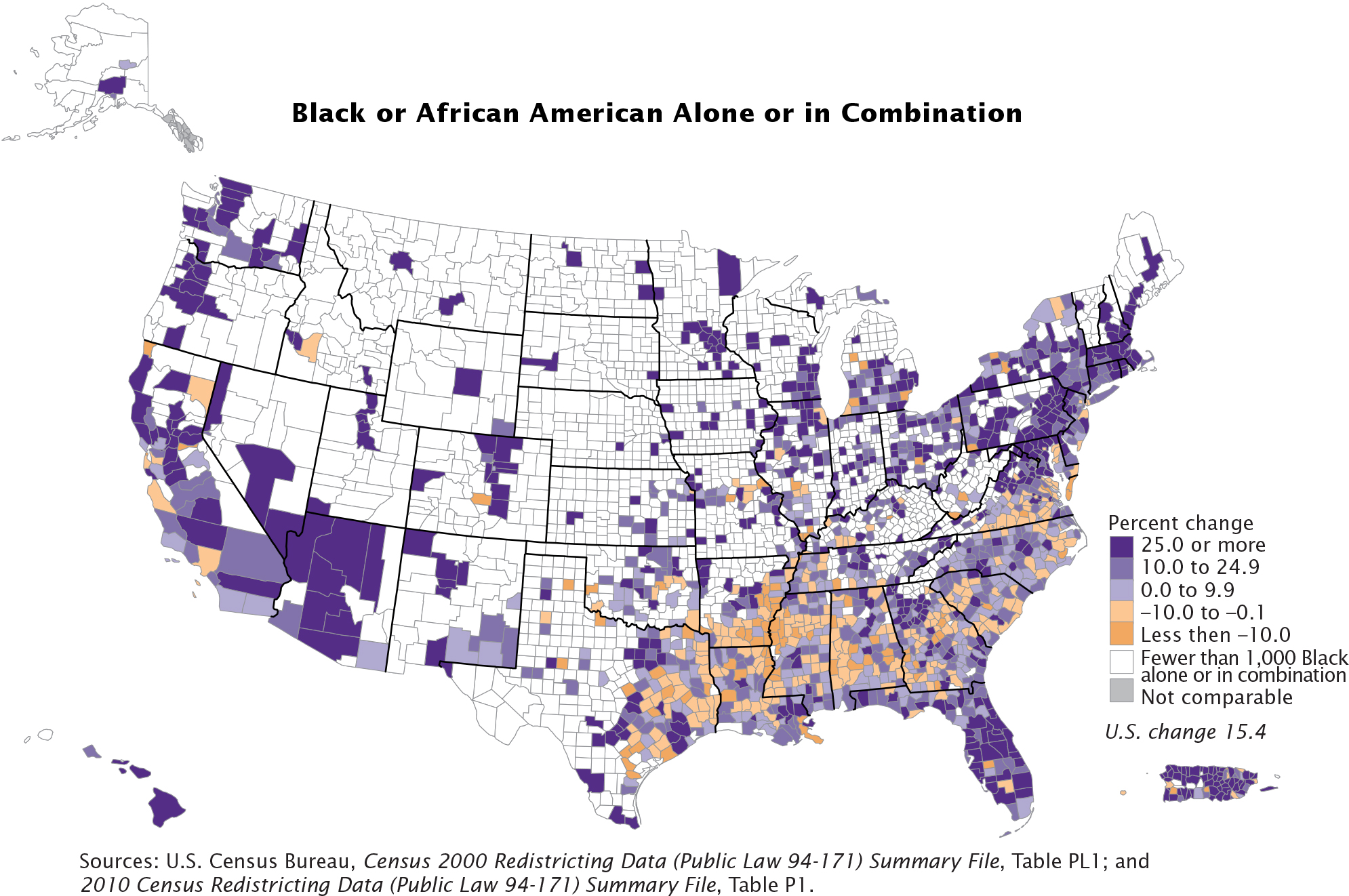 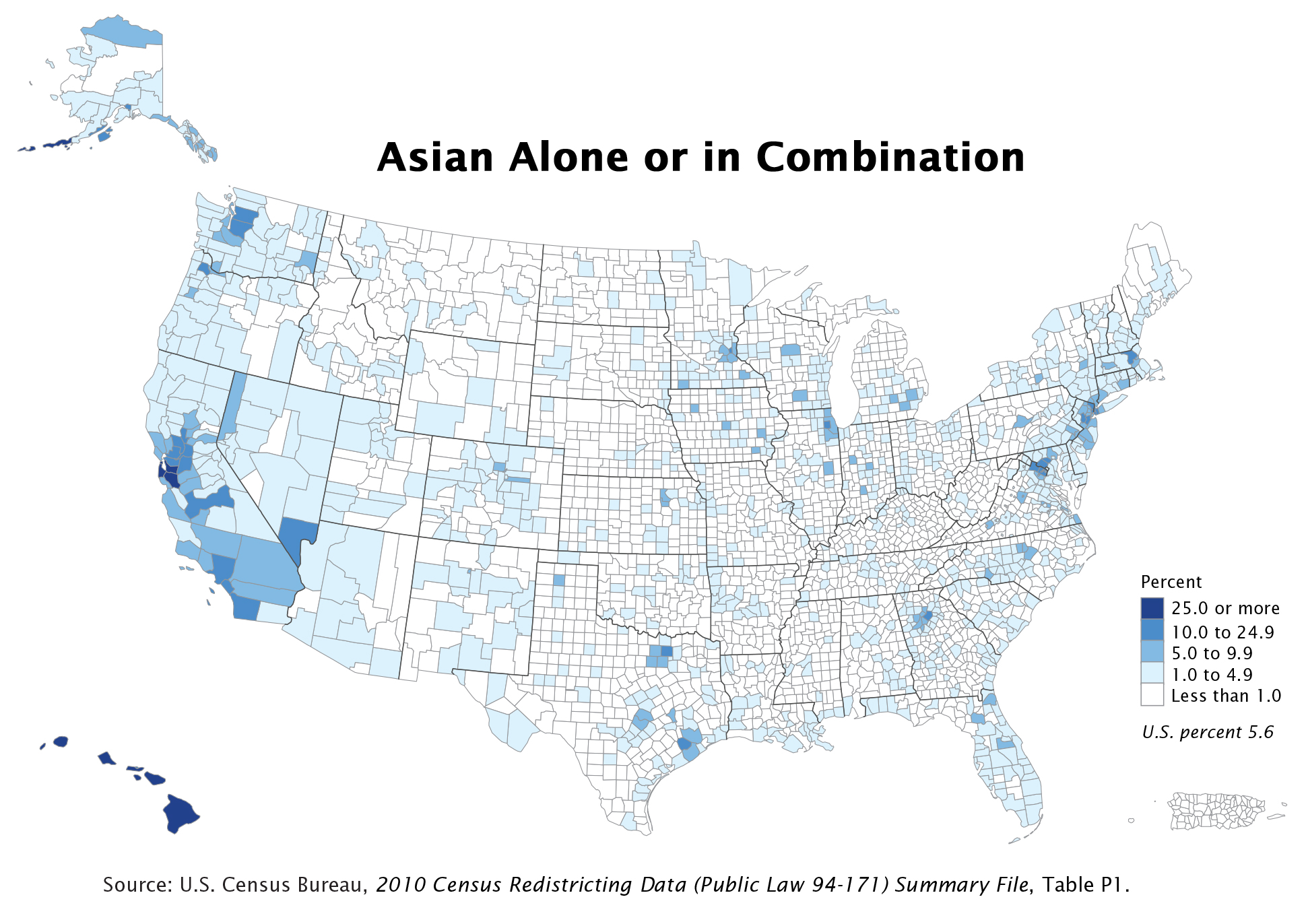 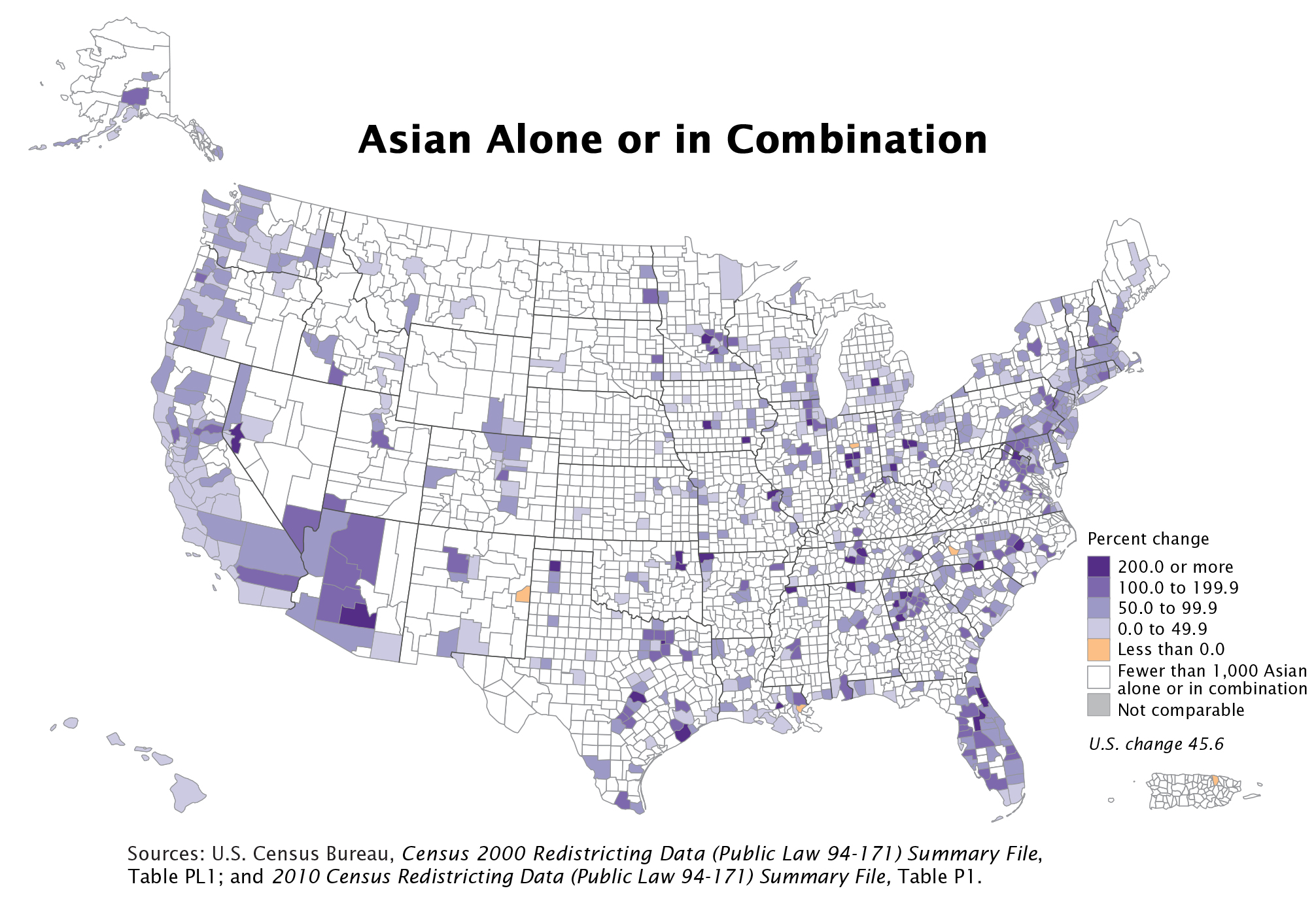 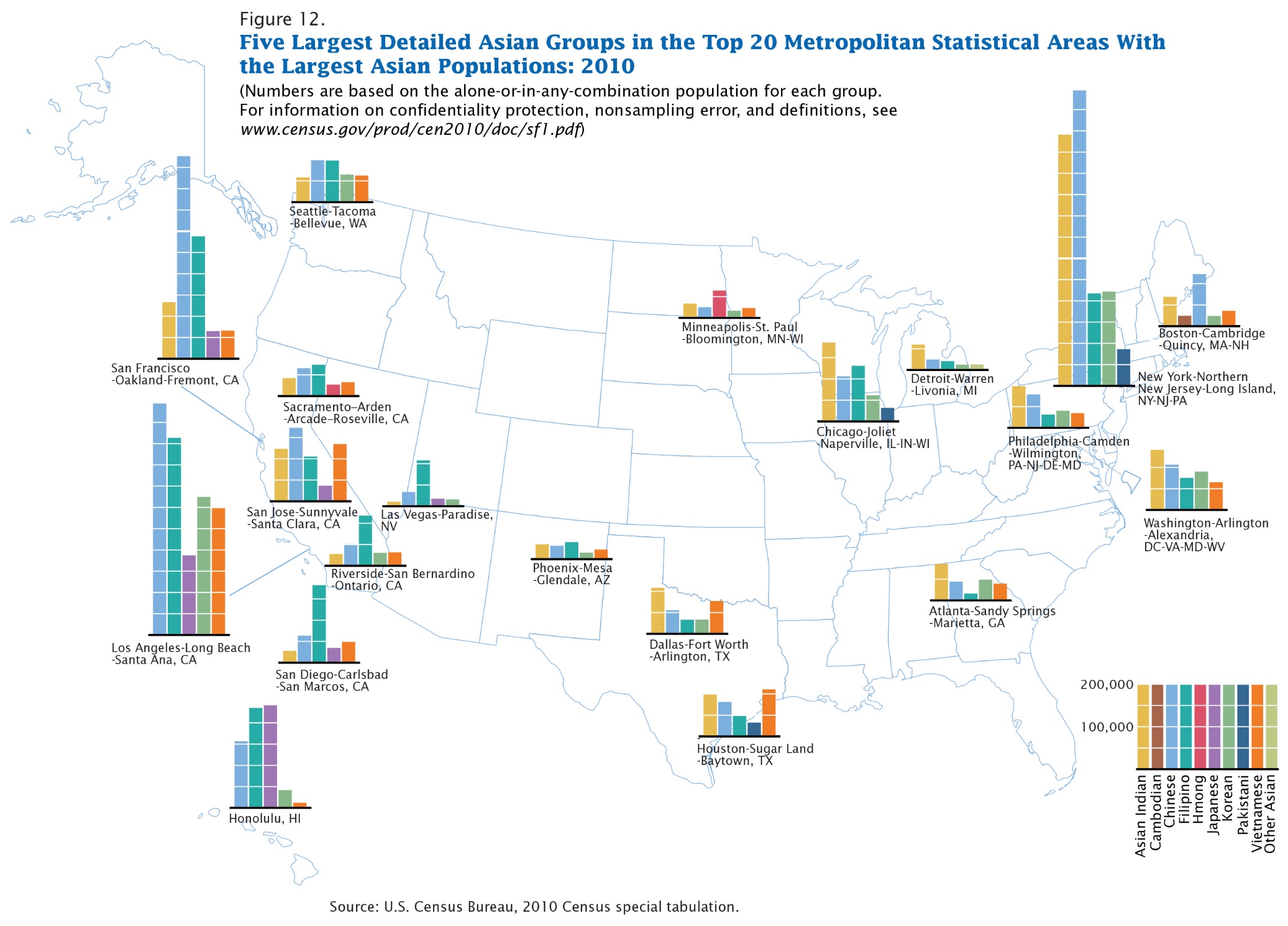 Census 1980Geographic Distribution - Hispanic Population
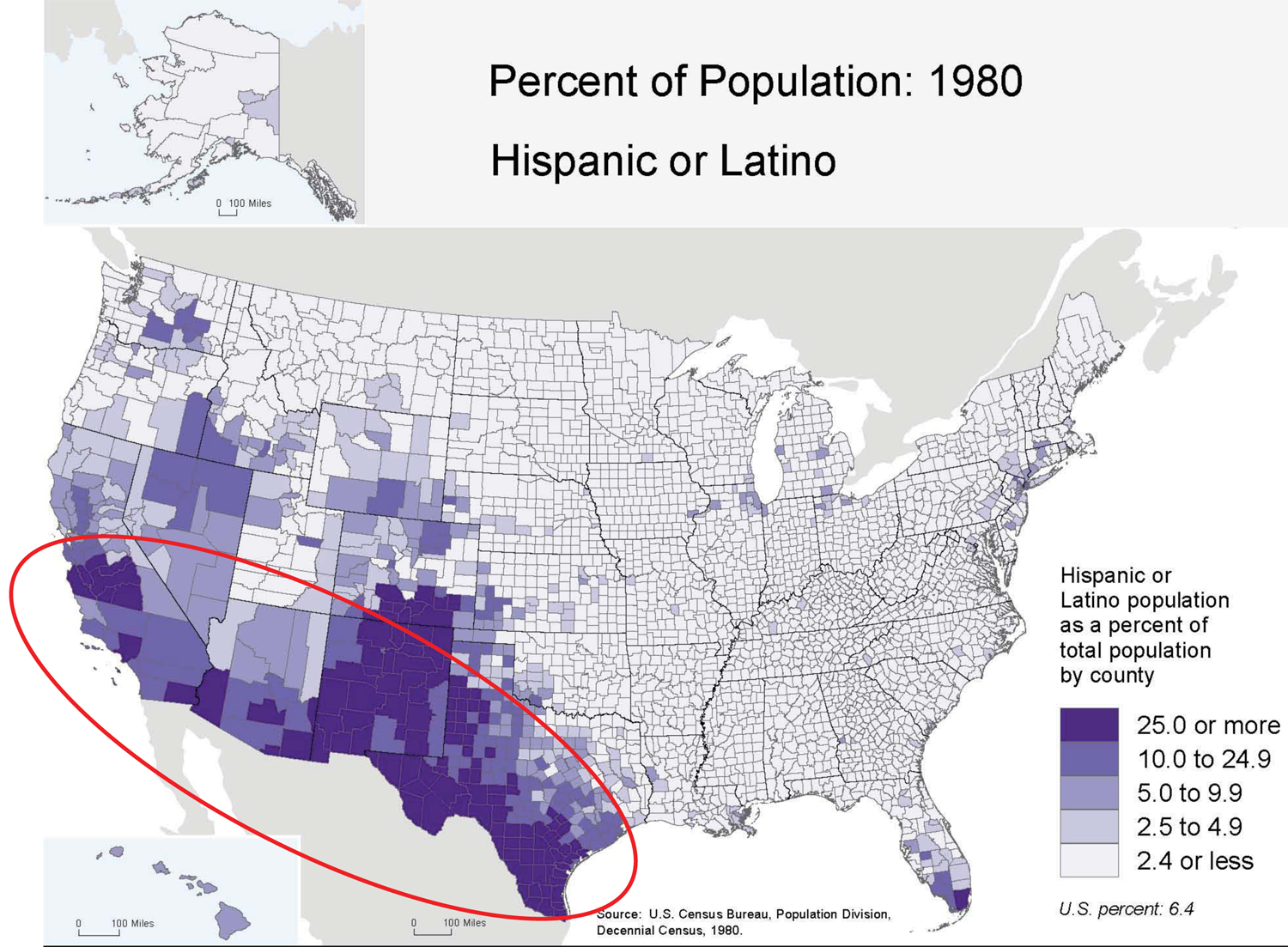 [Speaker Notes: Source: U.S. Census Bureau]
2010 CensusGeographic Distribution - Hispanic Population
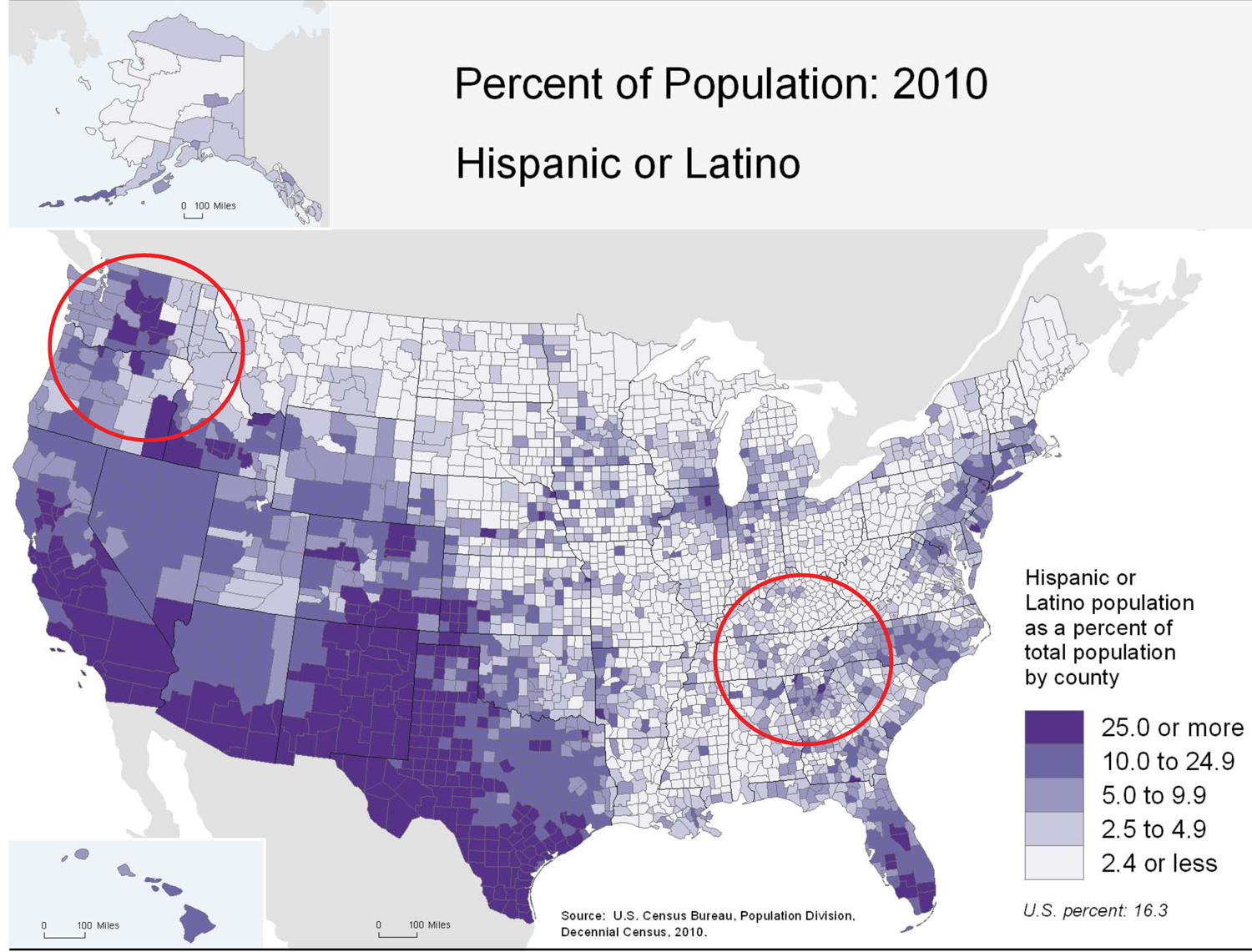 [Speaker Notes: Source: U.S. Census Bureau]
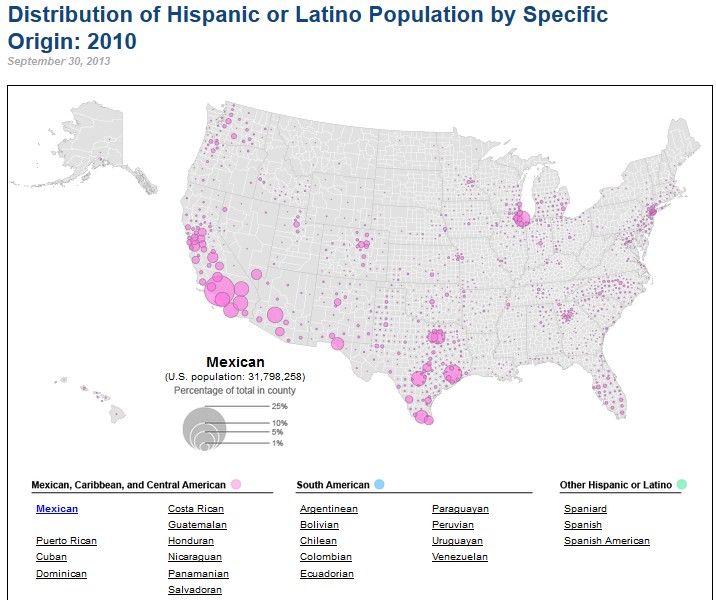 13
[Speaker Notes: http://www.census.gov/dataviz/visualizations/072/]
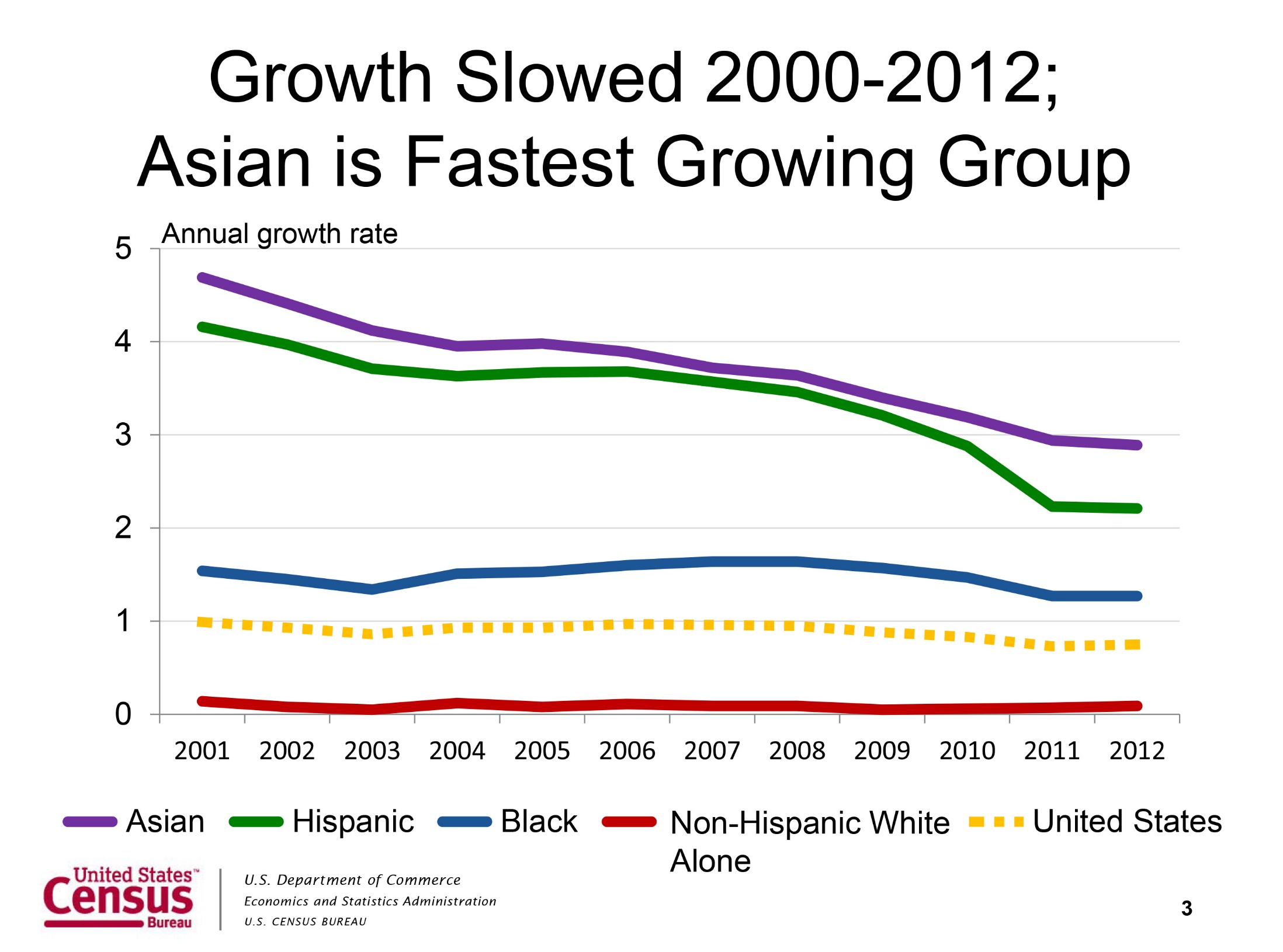 14
[Speaker Notes: Many slides were borrowed from recent press release links (http://www.census.gov/newsroom.html) and from slides presented on the C-SPAN By The Numbers: http://www.census.gov/newsroom/cspan.All.html]
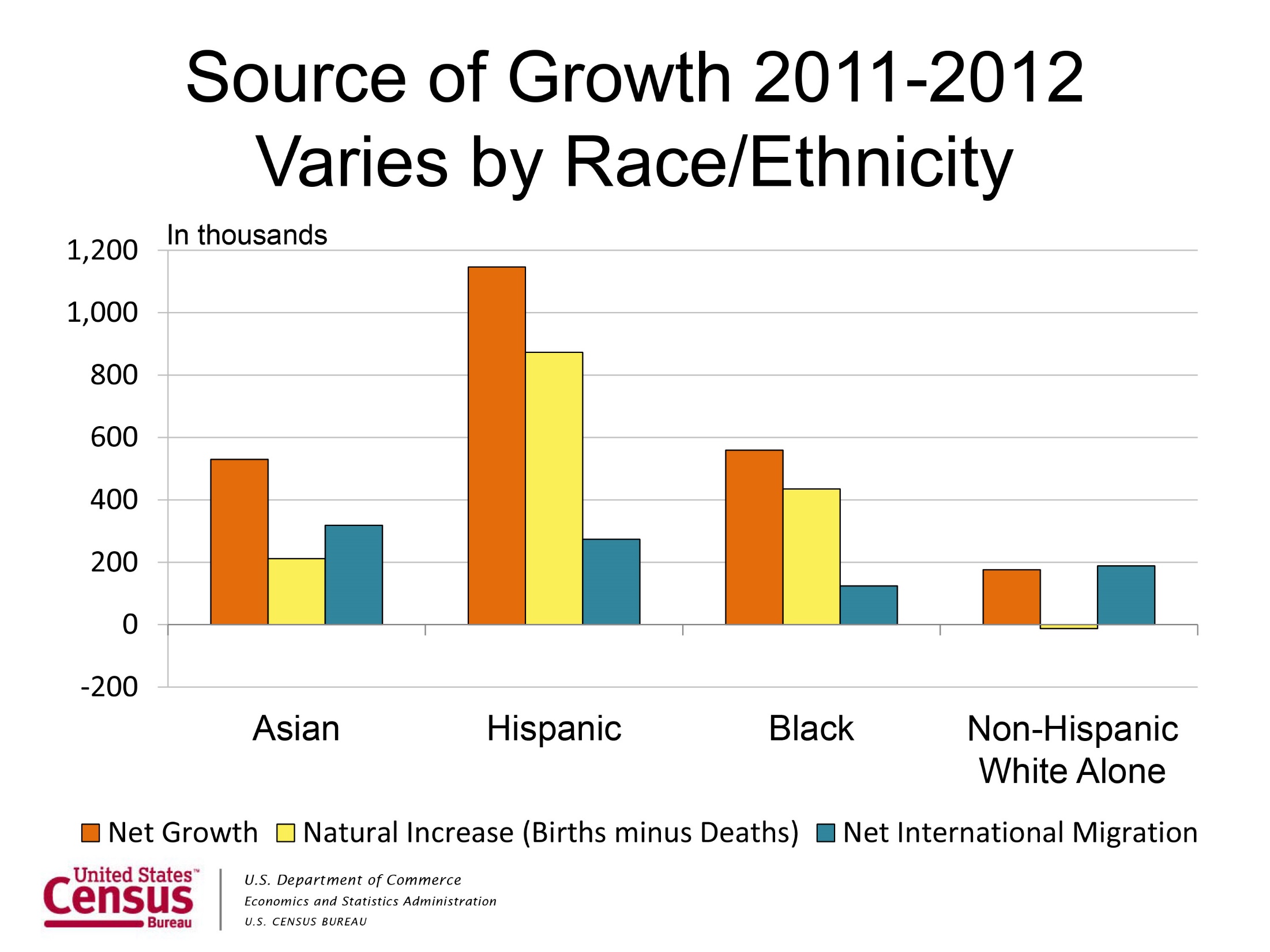 15
[Speaker Notes: Many slides were borrowed from recent press release links (http://www.census.gov/newsroom.html) and from slides presented on the C-SPAN By The Numbers: http://www.census.gov/newsroom/cspan.All.html]
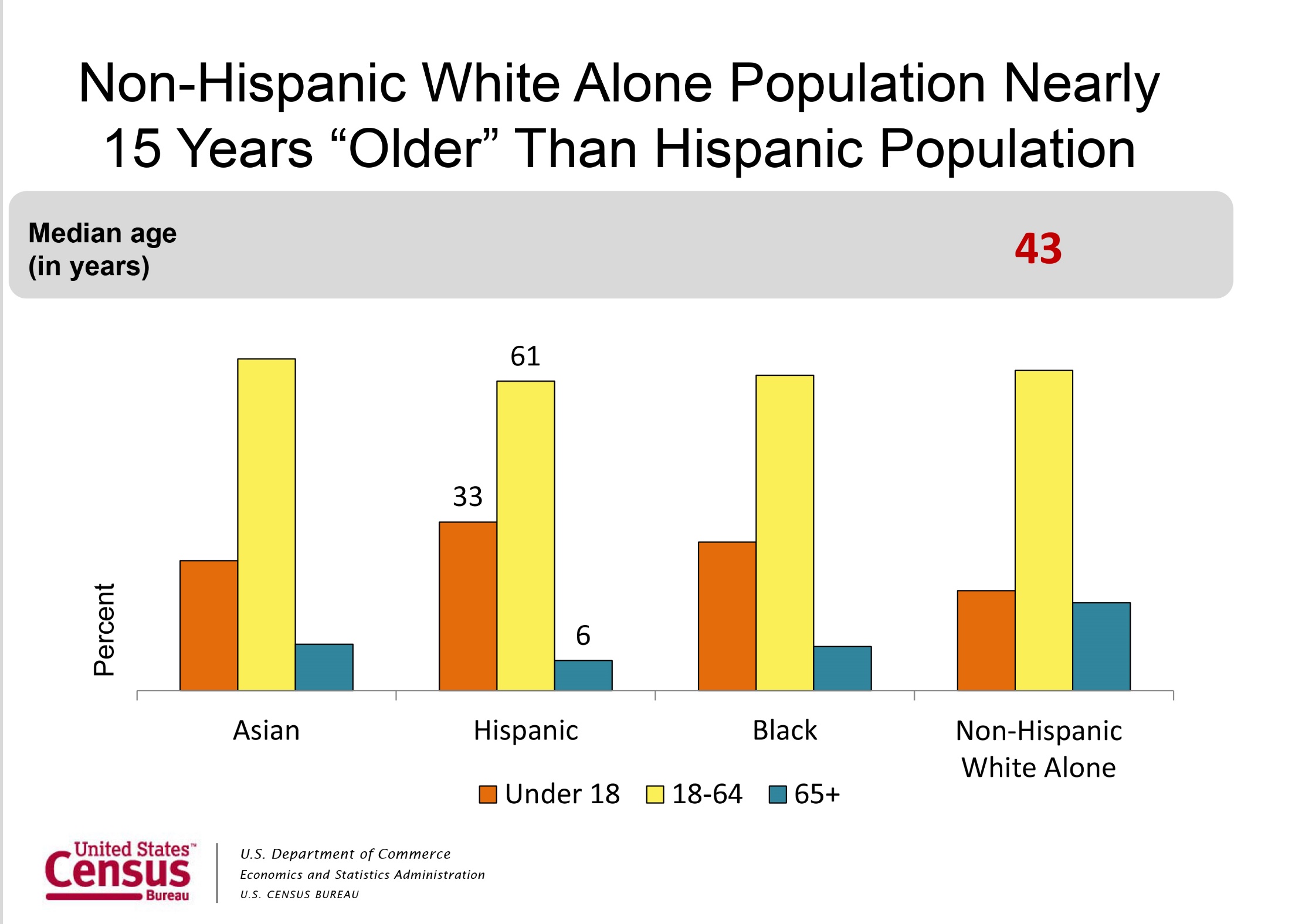 36
28
33
16
[Speaker Notes: Table Link: http://factfinder2.census.gov/bkmk/table/1.0/en/PEP/2013/PEPASR6H?slice=hisp~nhisp!year~est72013

Many slides were borrowed from recent press release links (http://www.census.gov/newsroom.html) and from slides presented on the C-SPAN By The Numbers: http://www.census.gov/newsroom/cspan.All.html]
2014 Population Estimates
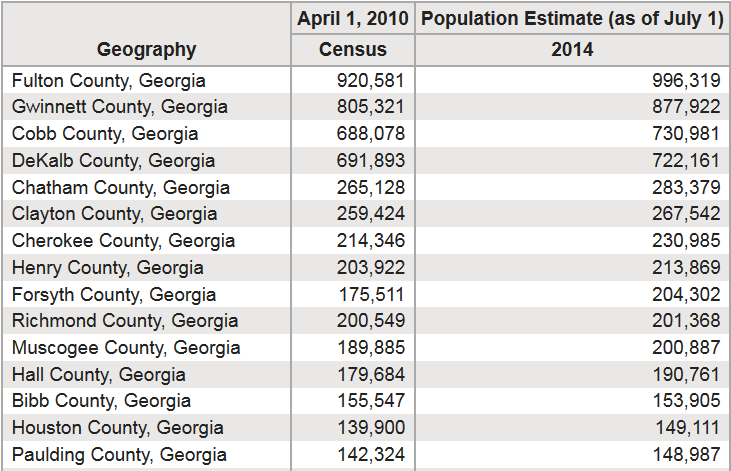 17
[Speaker Notes: Table Link: http://factfinder.census.gov/bkmk/table/1.0/en/PEP/2014/PEPANNRES/0400000US13.05000]
Gwinnett | ranking the diversity within Georgia
#1
Hispanic or Latino Population
Asian Population
#1
#3
Black or African American Population
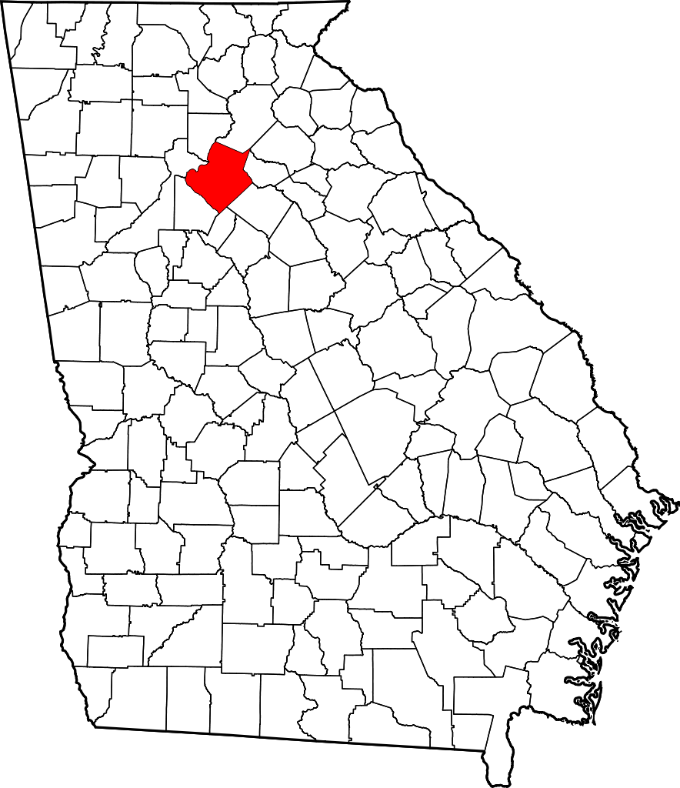 Gwinnett County, Georgia
2010 Census counted – 805,321
2014 Population Estimate– 877,922
Land area in square miles – 430.38
Persons per square mile – approx. 2,000
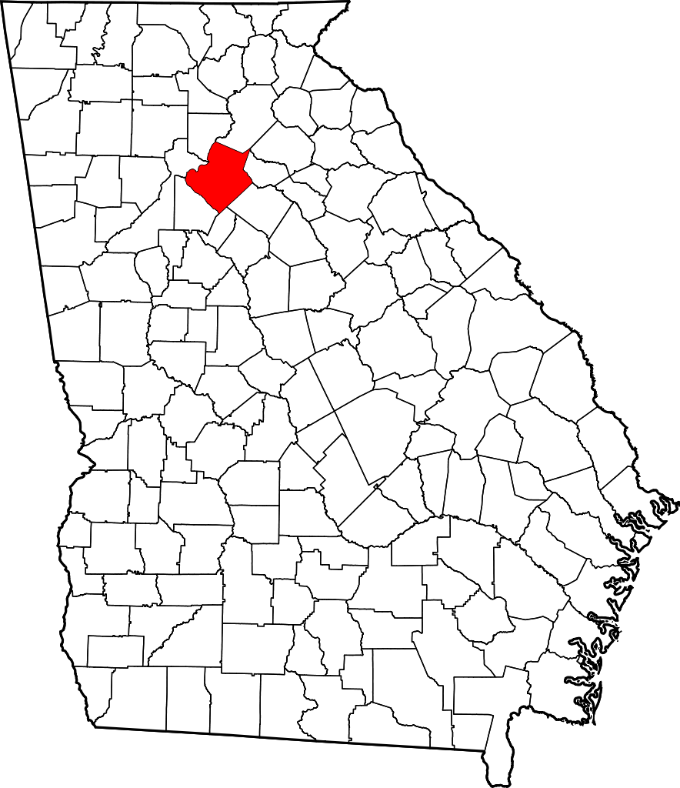 Gwinnett County, Georgia
American Community Survey (ACS)

Social Characteristics 
Economic Characteristics
Housing Characteristics
Demographic Characteristics
Gwinnett | one of the 11% of Majority-Minority Counties
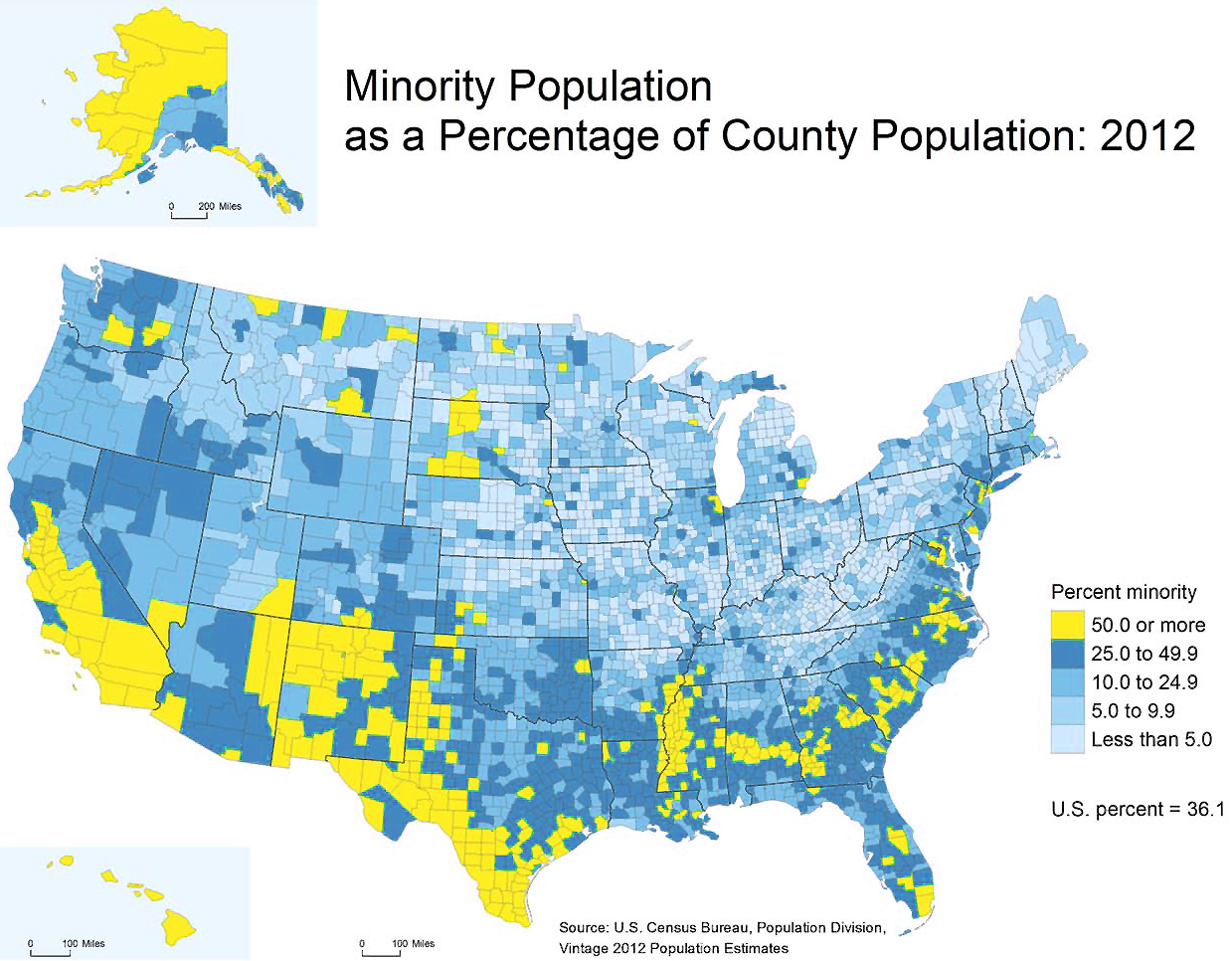 1
Gwinnett | 42% are White Non-Hispanic
25% Black or African American
11% Asian or Native Hawaiian & Other Pacific Islander
20% Hispanic or Latino (of any race)
Gwinnett | 2nd most populated county within Georgia
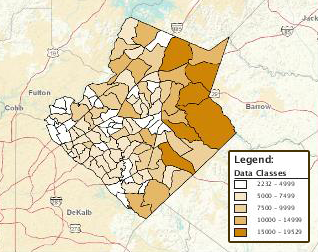 2
Gwinnett | even more diversity figures
26% Foreign born persons
33% Speak language other than English at home
28% Persons under 18 years
8% Persons 65 years and over
51% Female persons
Gwinnett | over 100 ancestries reported
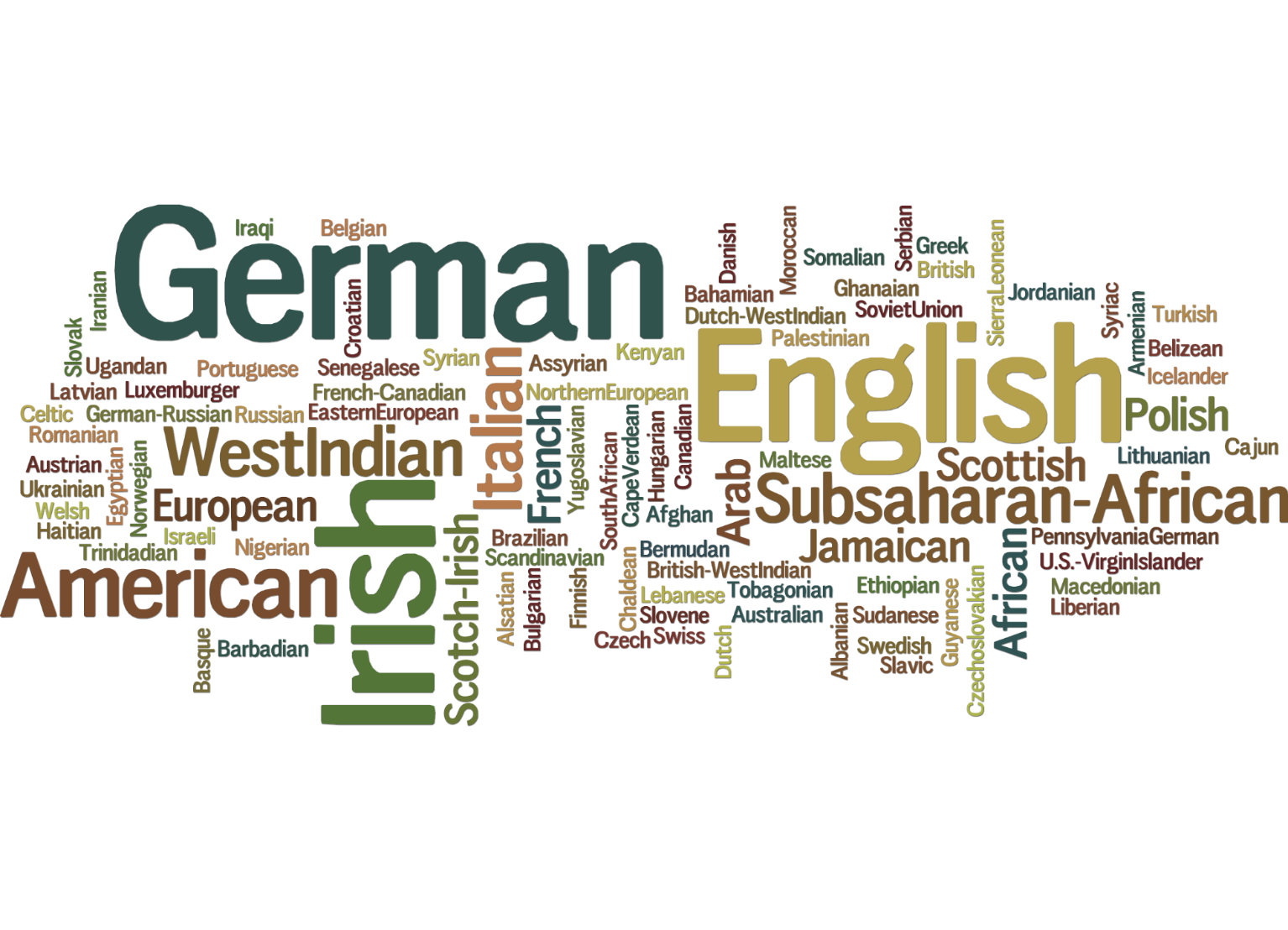 100
Gwinnett | 3 population groups highlight local diversity
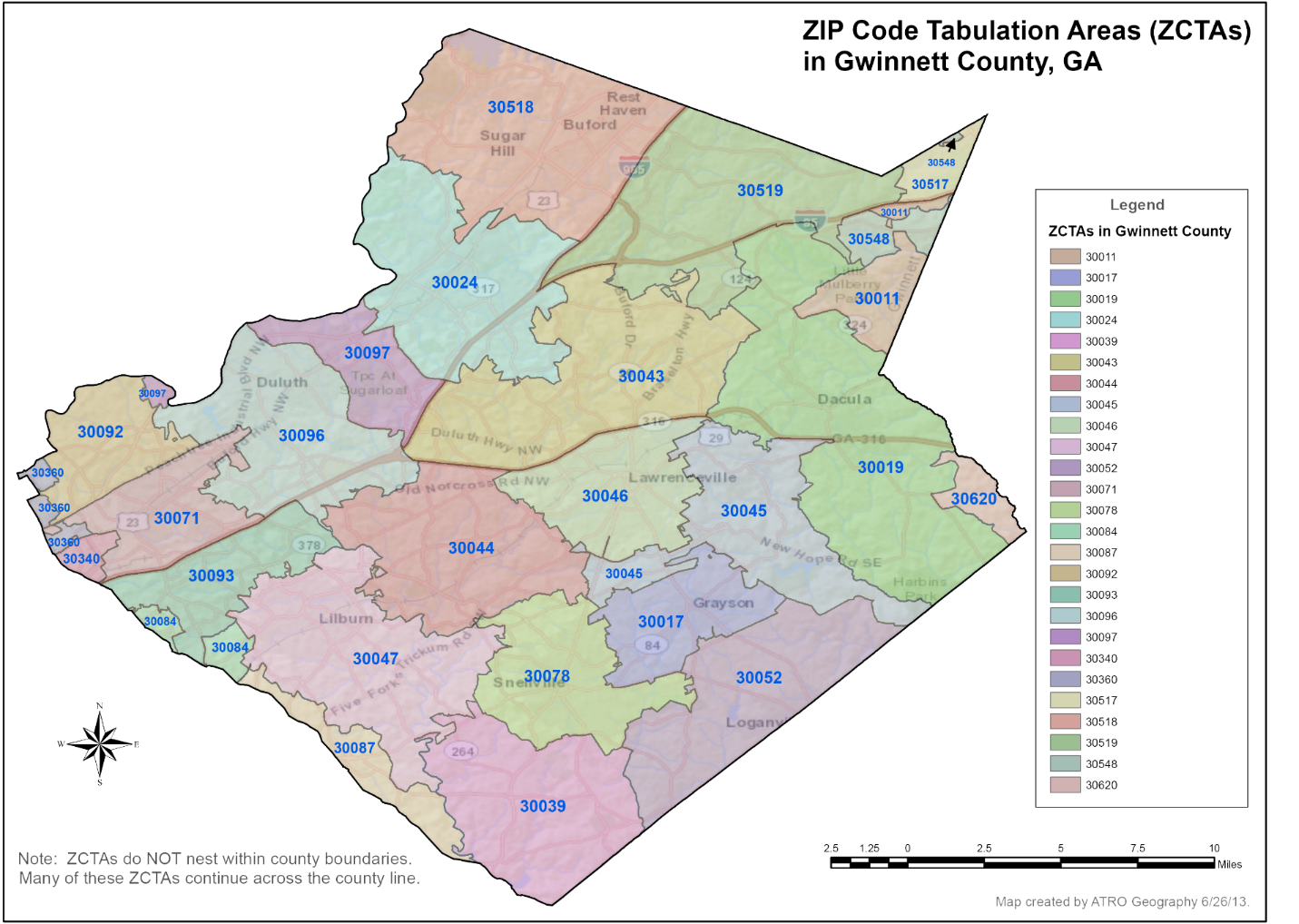 3
Gwinnett | nine Zip Codes of 10,000+ Black or African American
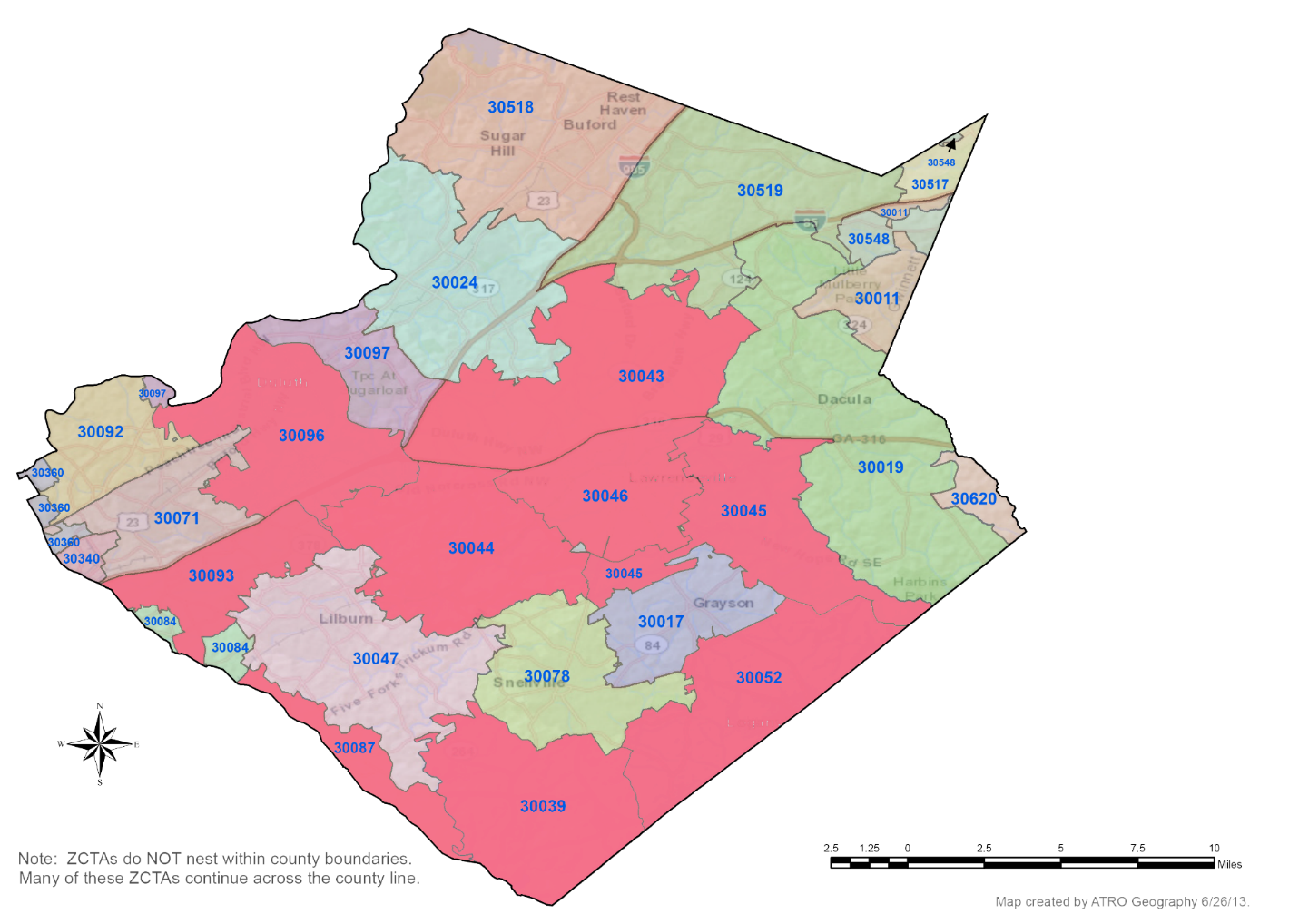 9
Gwinnett | six Zip Codes of 5,000+ Asian
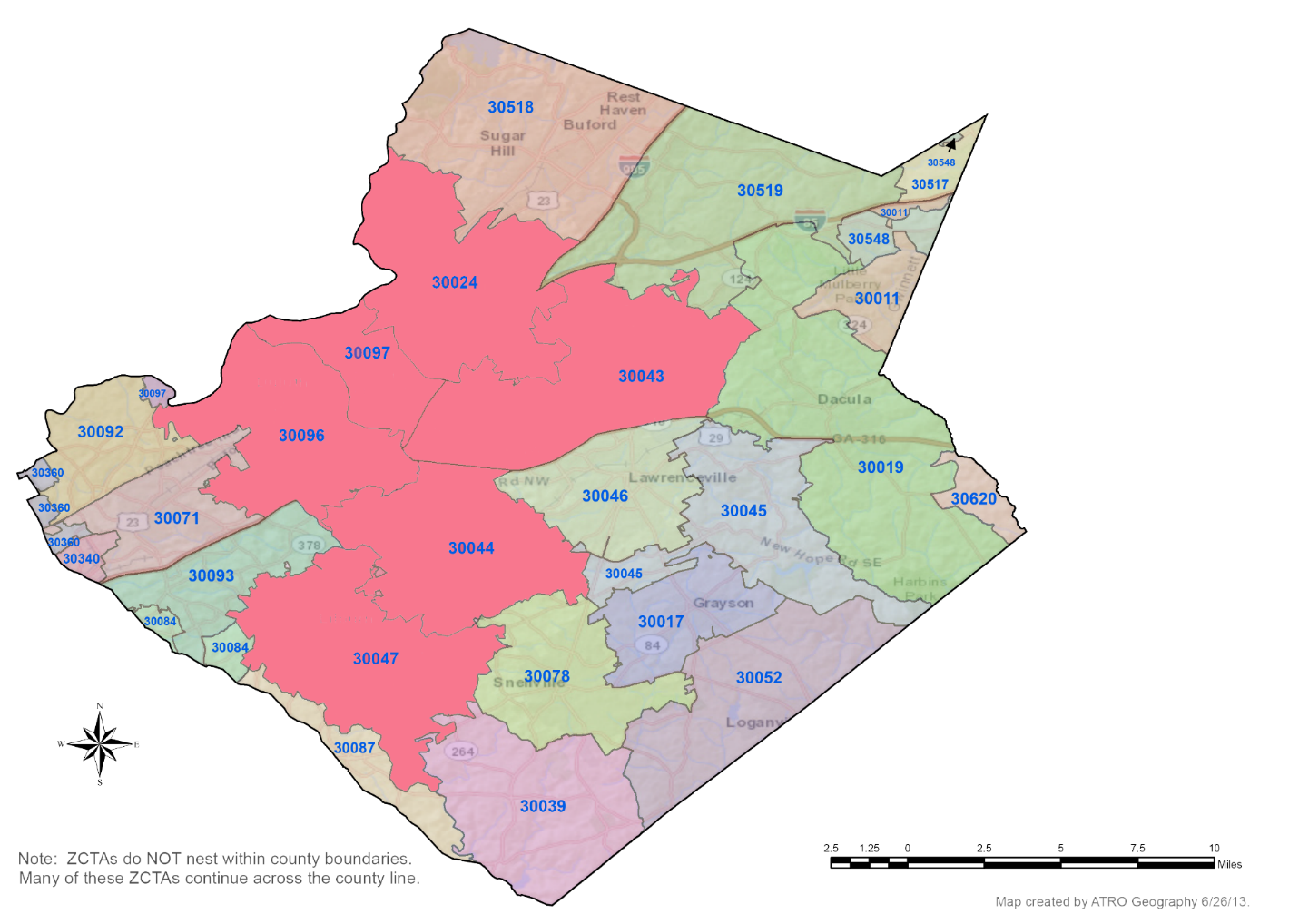 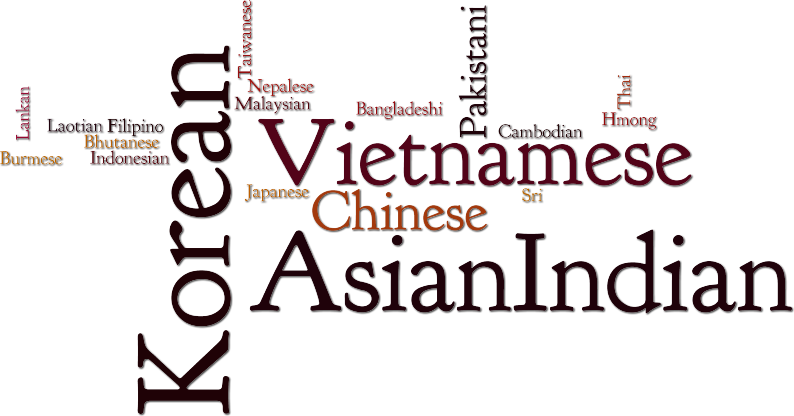 6
Gwinnett | eight Zip Codes of 5,000+ Hispanic or Latino
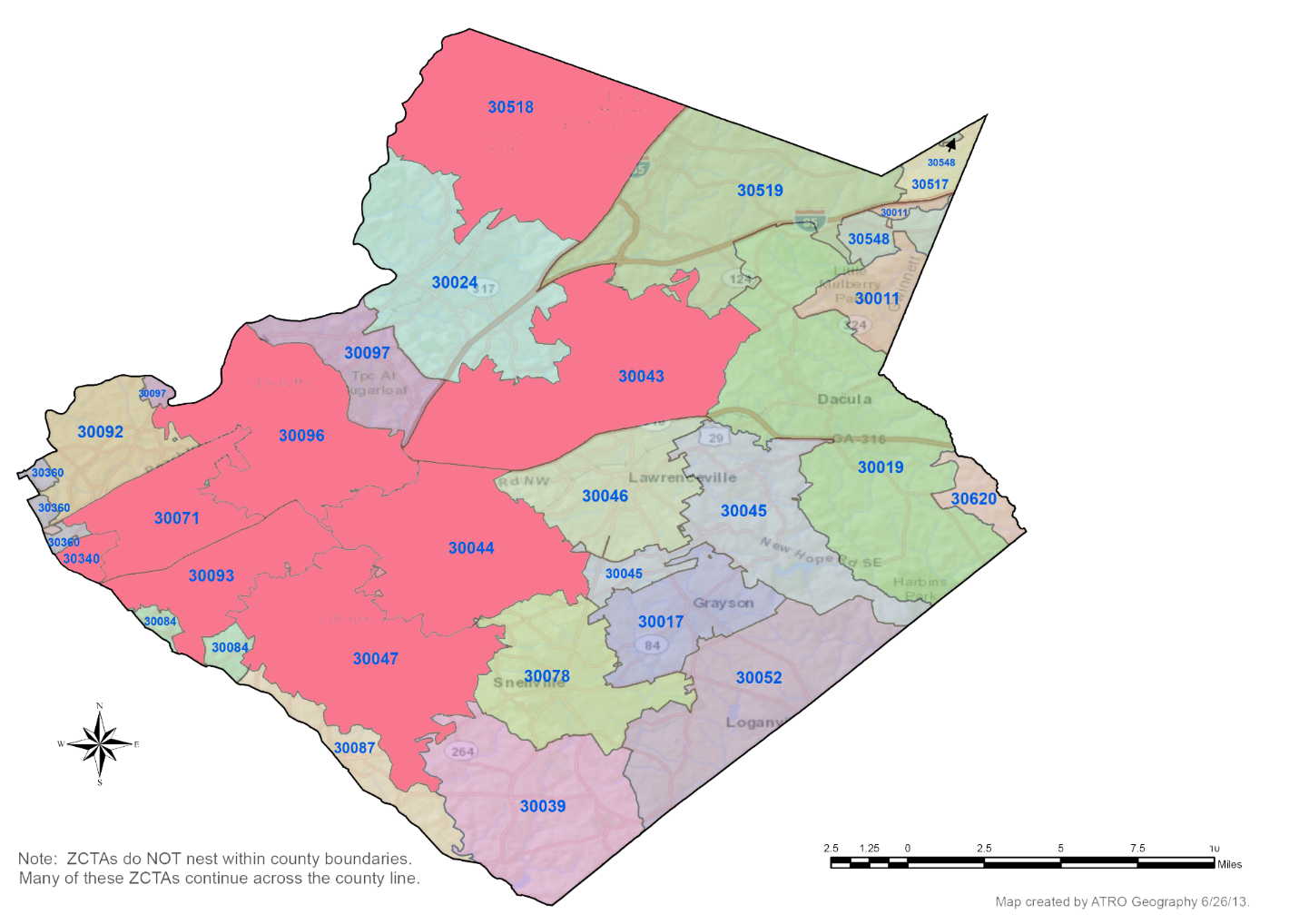 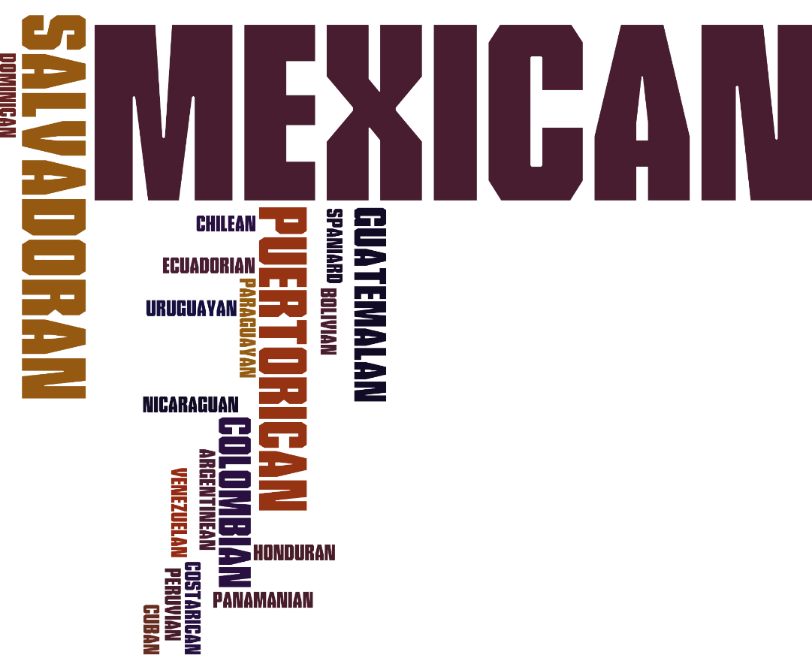 8
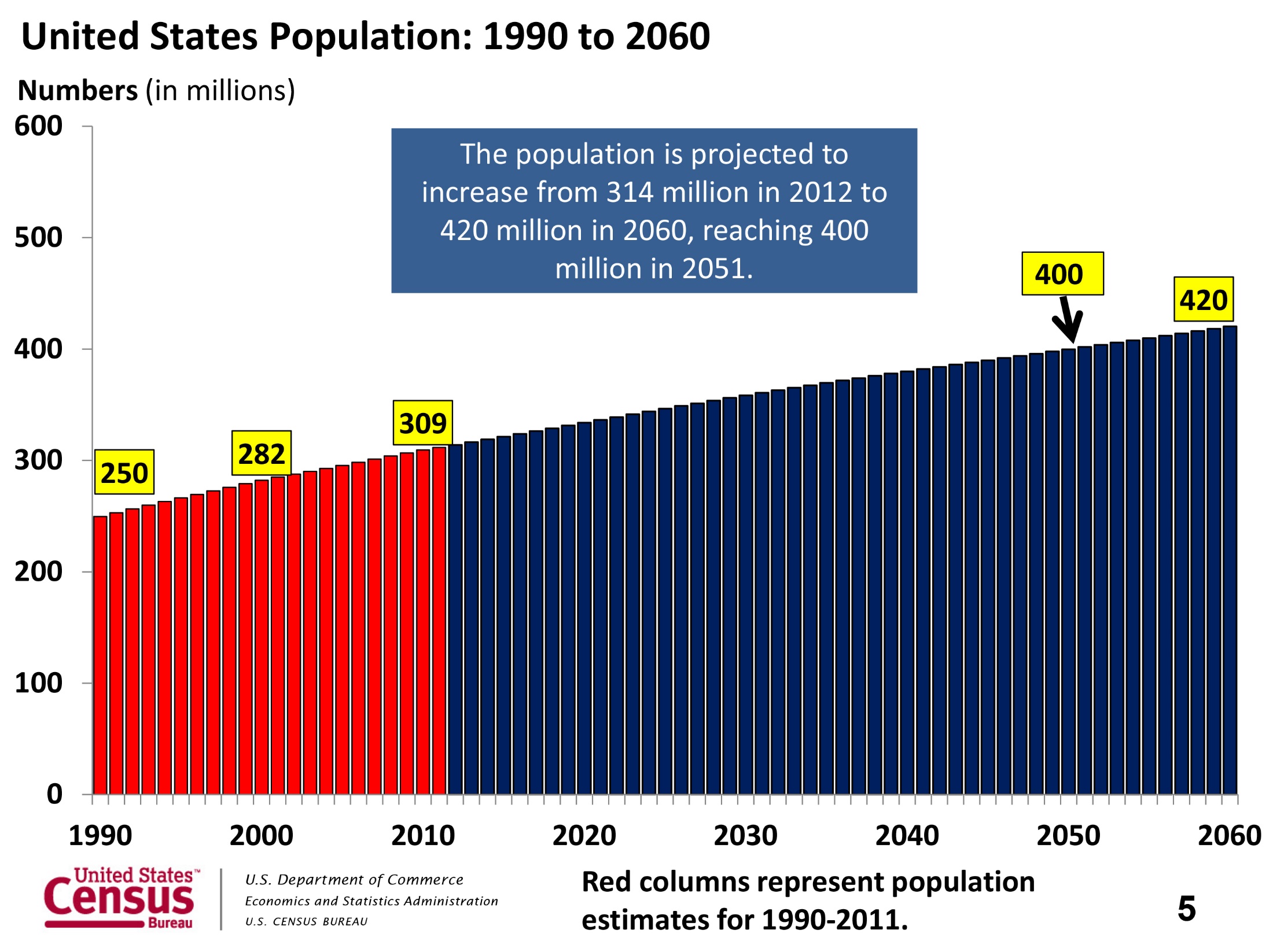 [Speaker Notes: Many slides were borrowed from recent press release links (http://www.census.gov/newsroom.html) and from slides presented on the C-SPAN By The Numbers: http://www.census.gov/newsroom/cspan.All.html]
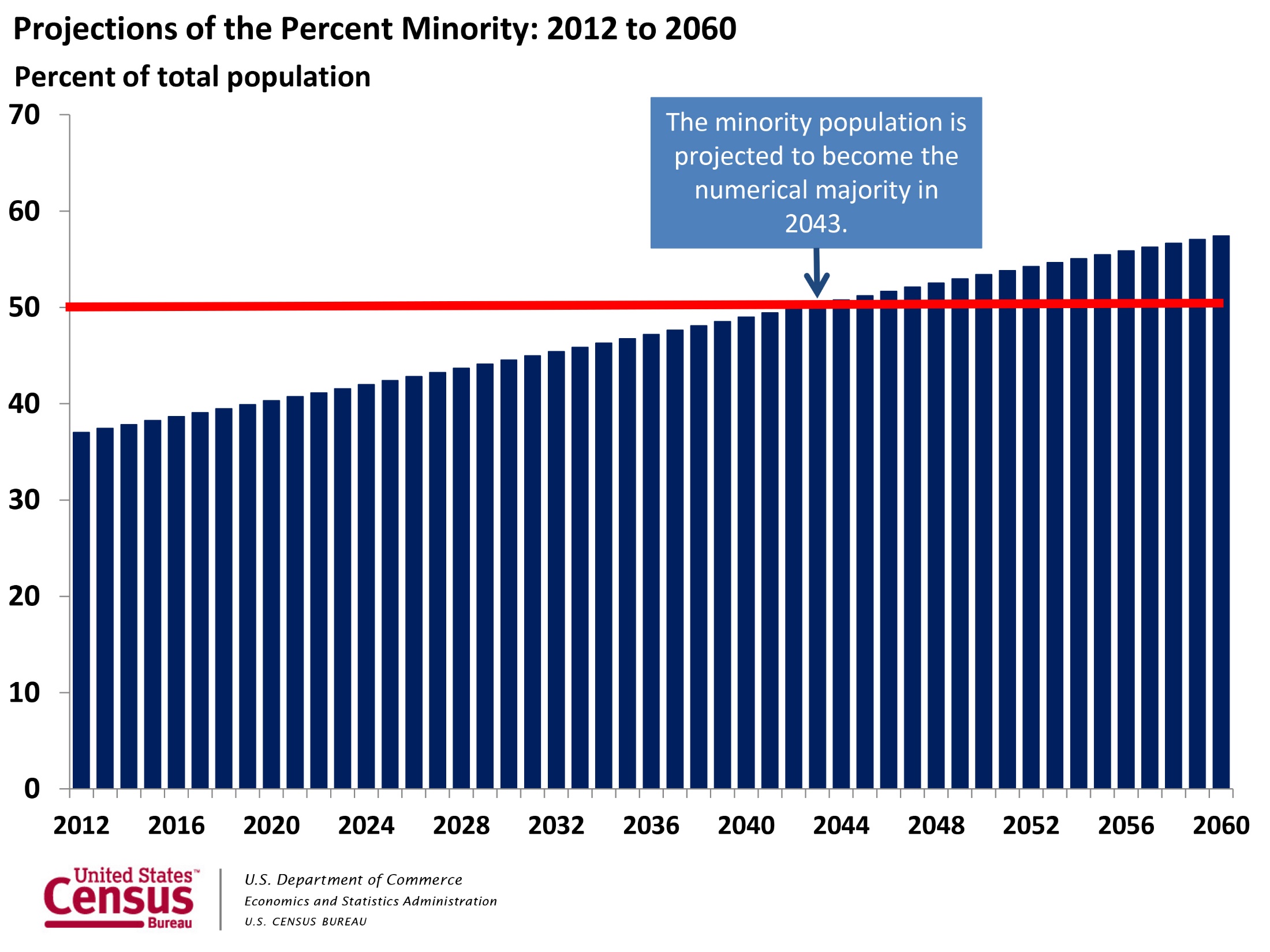 [Speaker Notes: Many slides were borrowed from recent press release links (http://www.census.gov/newsroom.html) and from slides presented on the C-SPAN By The Numbers: http://www.census.gov/newsroom/cspan.All.html]
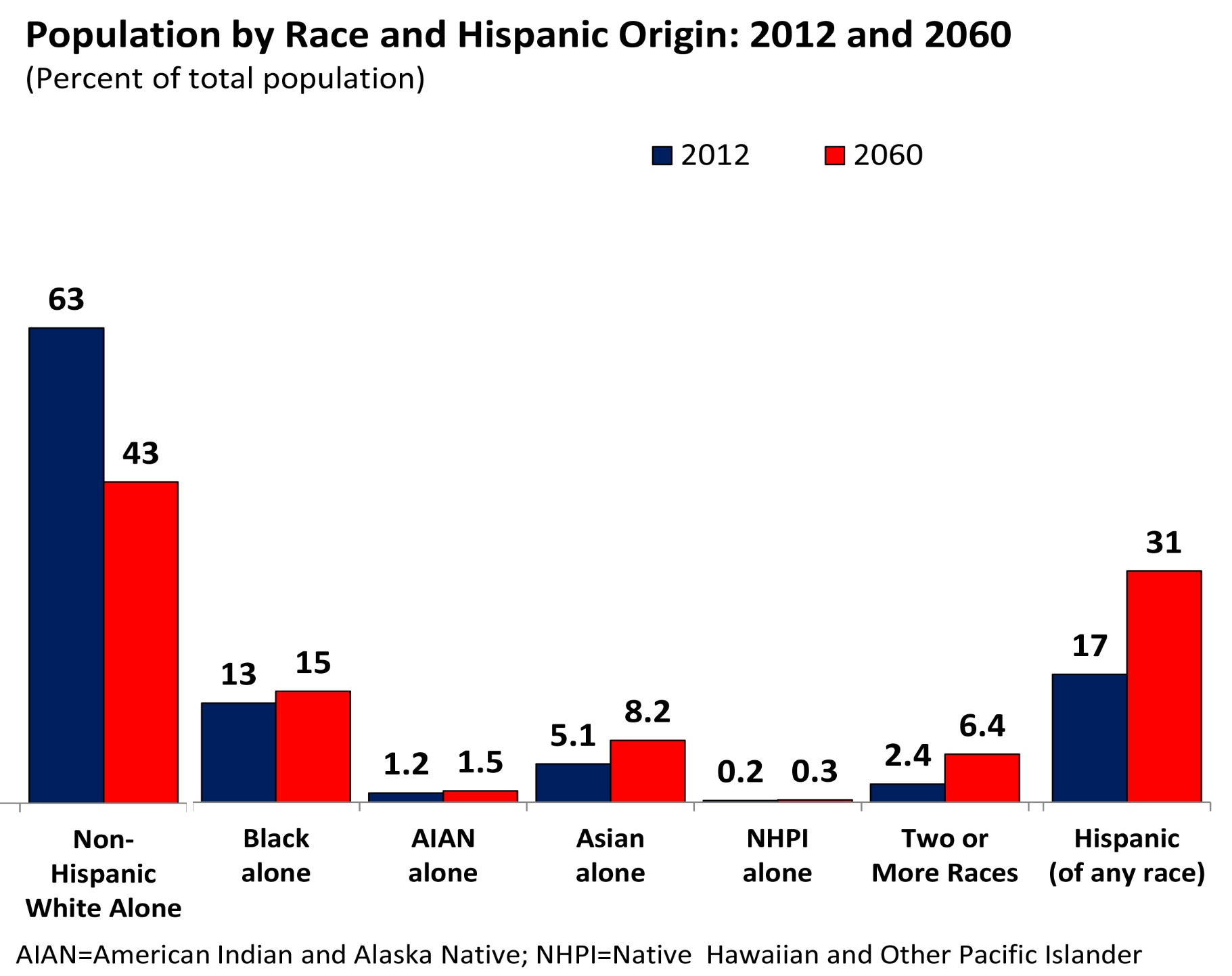 [Speaker Notes: Many slides were borrowed from recent press release links (http://www.census.gov/newsroom.html) and from slides presented on the C-SPAN By The Numbers: http://www.census.gov/newsroom/cspan.All.html]
Taking it Mobile
Additional Tools - apps
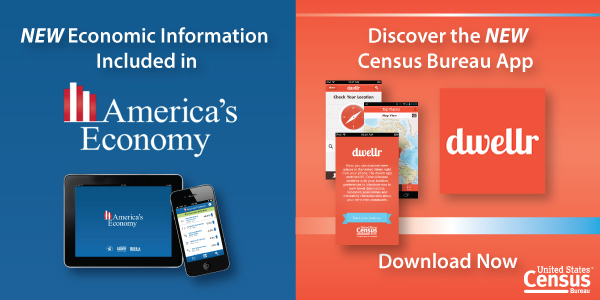 dwellr
http://www.census.gov/mobile/Dwellr/
America’s Economy
www.census.gov/mobile/economy
Application Programming Interface (API)
www.census.gov/developers
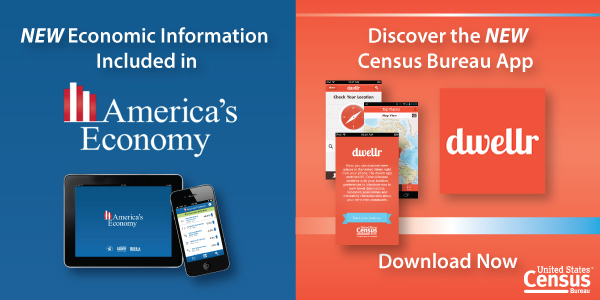 [Speaker Notes: Find Your Ideal Place with Census Bureau's Newest App — A Census Bureau mobile app named "dwellr" can help people on the go access key demographic, socio-economic and housing statistics for thousands of places across the nation. Users can also learn more about where they are by a simple tap of the screen that reveals educational levels, housing values and total population drawn from the American Community Survey. Internet address: <http://www.census.gov/mobile/>.

Stay Connected to the Economy with Census Bureau Mobile App — Every week, the Department of Commerce releases key Census Bureau economic indicators. Get the latest business news on-the-go as it is released through the Census Bureau's free, easy-to-use mobile app, America's Economy, available for download for both Apple and Android phones and tablets. The app provides real-time updates for 20 key economic indicators from the Census Bureau, Bureau of Labor Statistics and Bureau of Economic Analysis. Internet address: <http://www.census.gov/mobile/economy/>.

The Census Bureau’s Application Programming Interface (API) allows developers to design Web and mobile apps to explore or learn more about America's changing population and economy. 
The new API lets developers customize Census Bureau statistics into Web or mobile apps that provide users quick and easy access from the American Community Survey and 2010 census.]
Additional Tools - apps
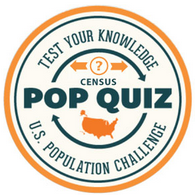 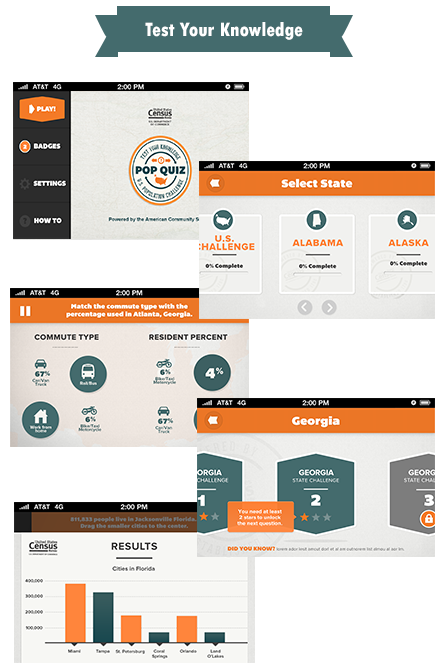 Pop QuizTest your knowledge with Census Pop Quiz,a new population challenge about the 50 states and the District of Columbia from the U.S. Census Bureau.
[Speaker Notes: Find Your Ideal Place with Census Bureau's Newest App — A Census Bureau mobile app named "dwellr" can help people on the go access key demographic, socio-economic and housing statistics for thousands of places across the nation. Users can also learn more about where they are by a simple tap of the screen that reveals educational levels, housing values and total population drawn from the American Community Survey. Internet address: <http://www.census.gov/mobile/>.

Stay Connected to the Economy with Census Bureau Mobile App — Every week, the Department of Commerce releases key Census Bureau economic indicators. Get the latest business news on-the-go as it is released through the Census Bureau's free, easy-to-use mobile app, America's Economy, available for download for both Apple and Android phones and tablets. The app provides real-time updates for 20 key economic indicators from the Census Bureau, Bureau of Labor Statistics and Bureau of Economic Analysis. Internet address: <http://www.census.gov/mobile/economy/>.

The Census Bureau’s Application Programming Interface (API) allows developers to design Web and mobile apps to explore or learn more about America's changing population and economy. 
The new API lets developers customize Census Bureau statistics into Web or mobile apps that provide users quick and easy access from the American Community Survey and 2010 census.]
Questions?
Please take a minuteto tell us what you think.
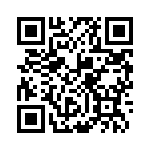 http://bit.ly/censuseval
Gerson D. Vasquez
Data Dissemination Specialist
Partnership & Data Services
[Speaker Notes: Please take a few moments to tell us what you think at http://bit.ly/censuseval, and you can also scan the QR Code to take you right to the brief evaluation form. Your feedback is essential towards continuing to improve our data dissemination outreach efforts locally, and nationally. Thank you!]